Итоги проведения областной профилактической недели от несчастных случаев и детского травматизма «Жизнь! Здоровье! Красота!»
ГОКУ «Школа – интернат № 8 г. Иркутска»
Конкурс рисунков и плакатов «Жизнь! Здоровье! Красота!»
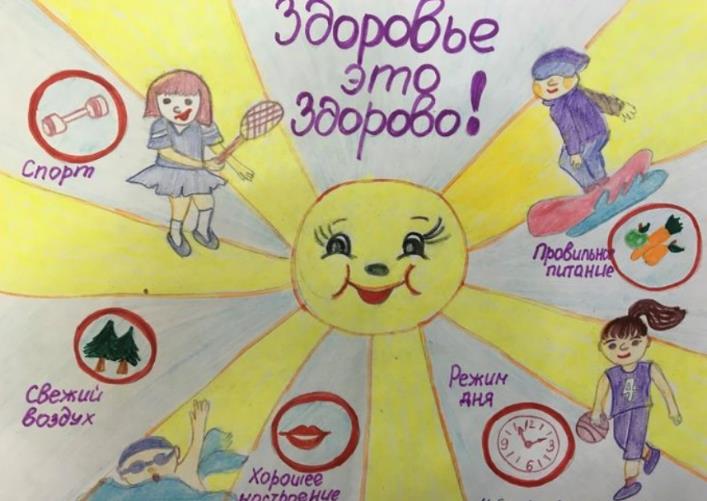 Совещание«О сохранности жизни, здоровья обучающихся и профилактике несчастных случаев в образовательном процессе»
«План эвакуации из школы при пожаре»
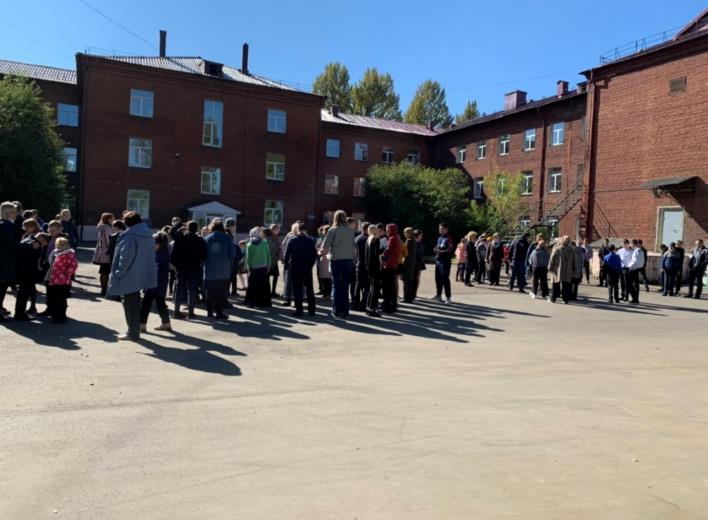 Беседа «Виды травматизма и их профилактика»